Сколько б не было нам лет,Мы изучим Интернет
Команда «Новото̀ры», МБОУ СОШ №5 г. Торжка
День пожилого человека
1 октября в школе мы устроили акцию: «Сколько б не было нам лет, мы изучим Интернет». В этой акции принимали участие члены команды «Новото̀ры», а так же их бабушки и дедушки.
В ходе этой акции  ученики нашей школы обучали бабушек и дедушек основам работы на компьютере и пользованием сети Интернет.
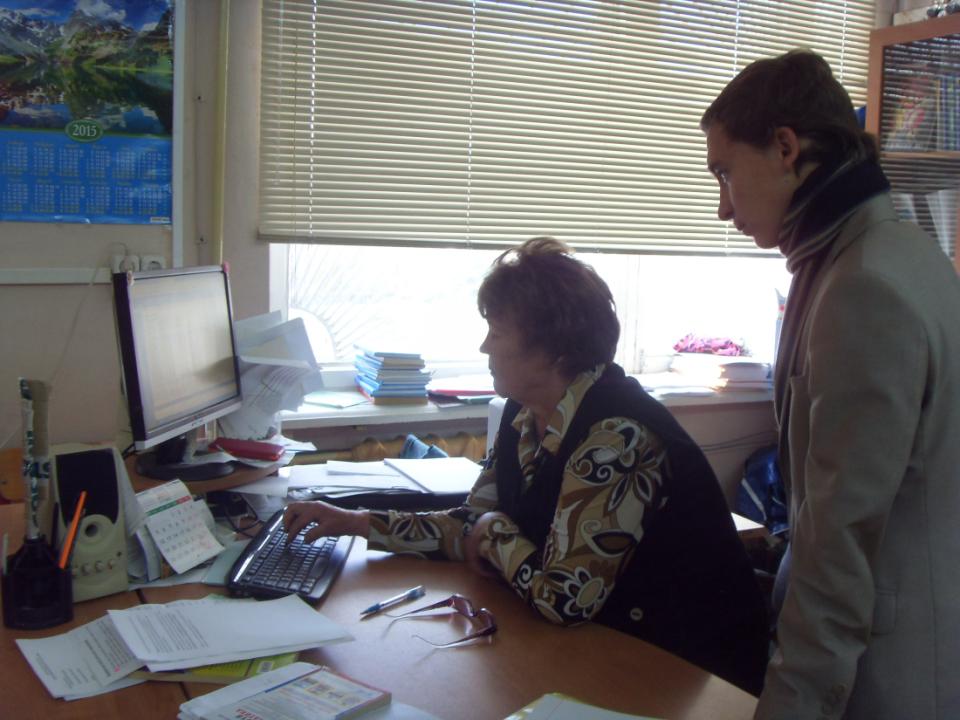 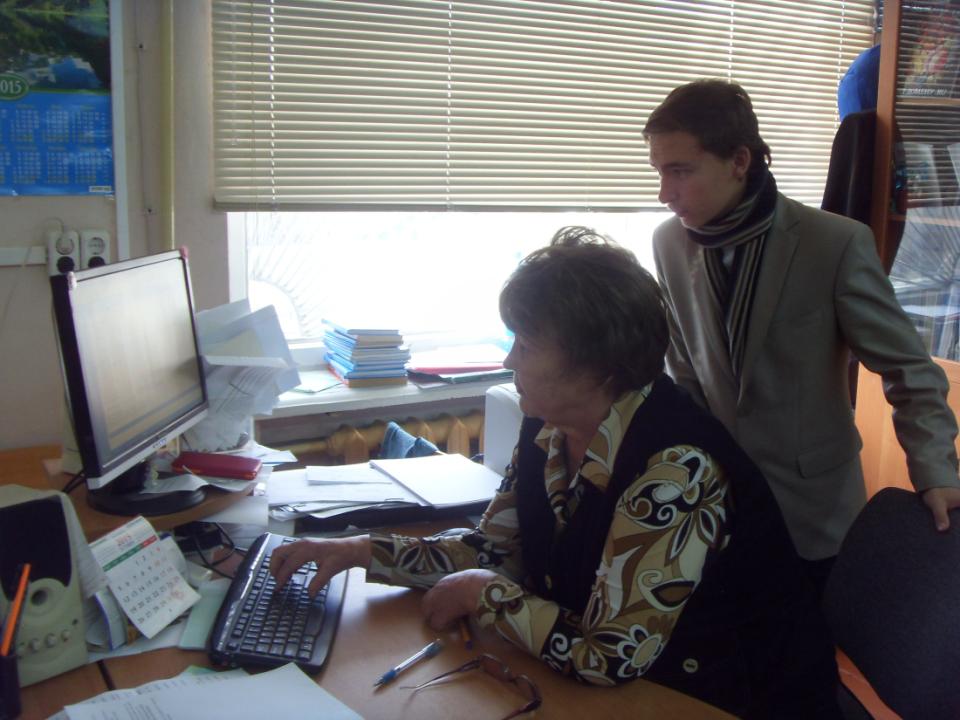 Мы обучили их поиску в интернет браузерах используя самые разные поисковые запросы: картинки, новости, видео-фильмы и др.
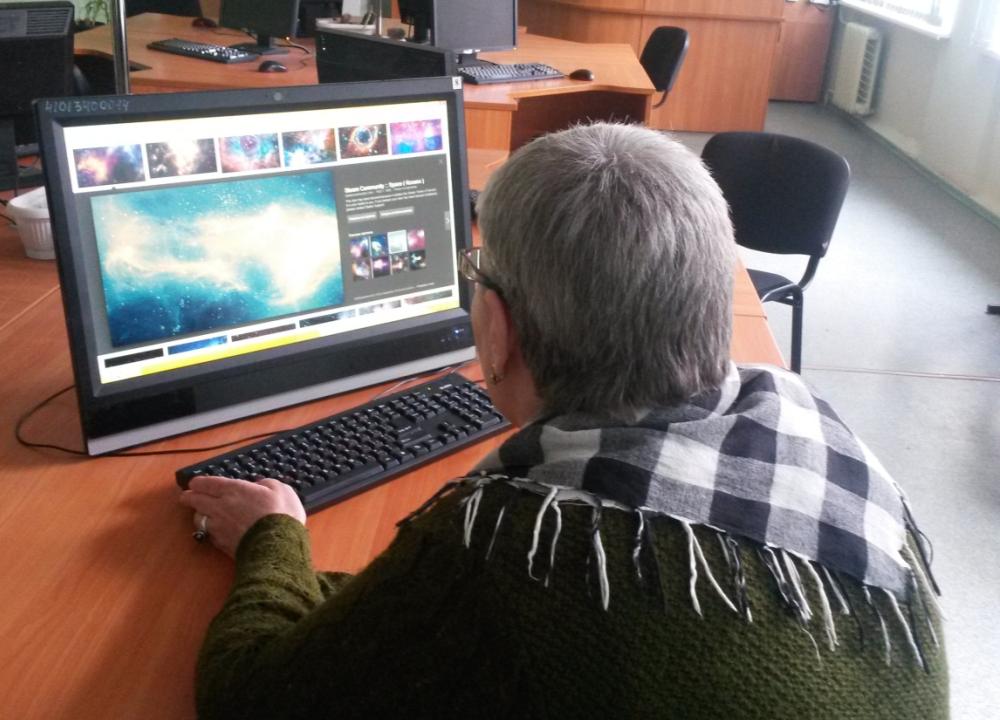 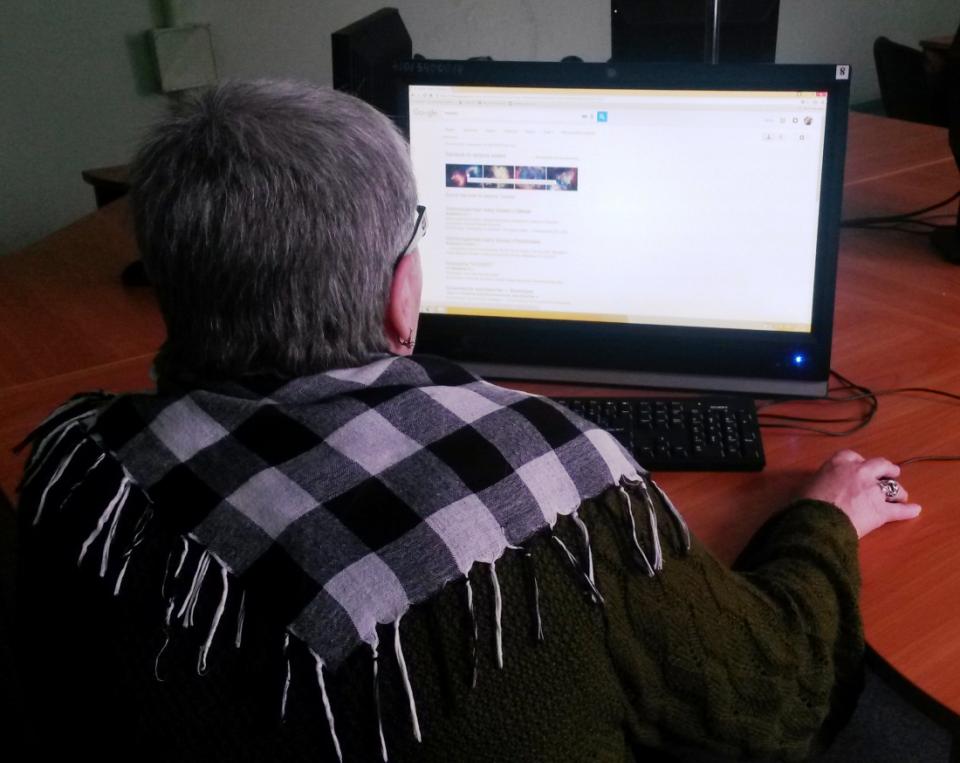 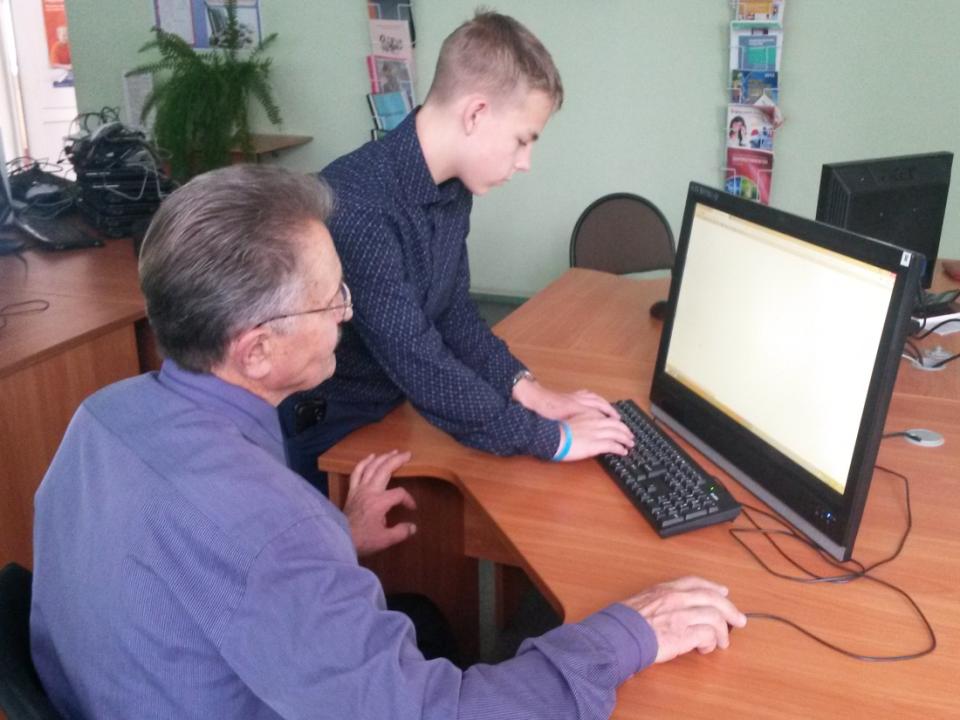 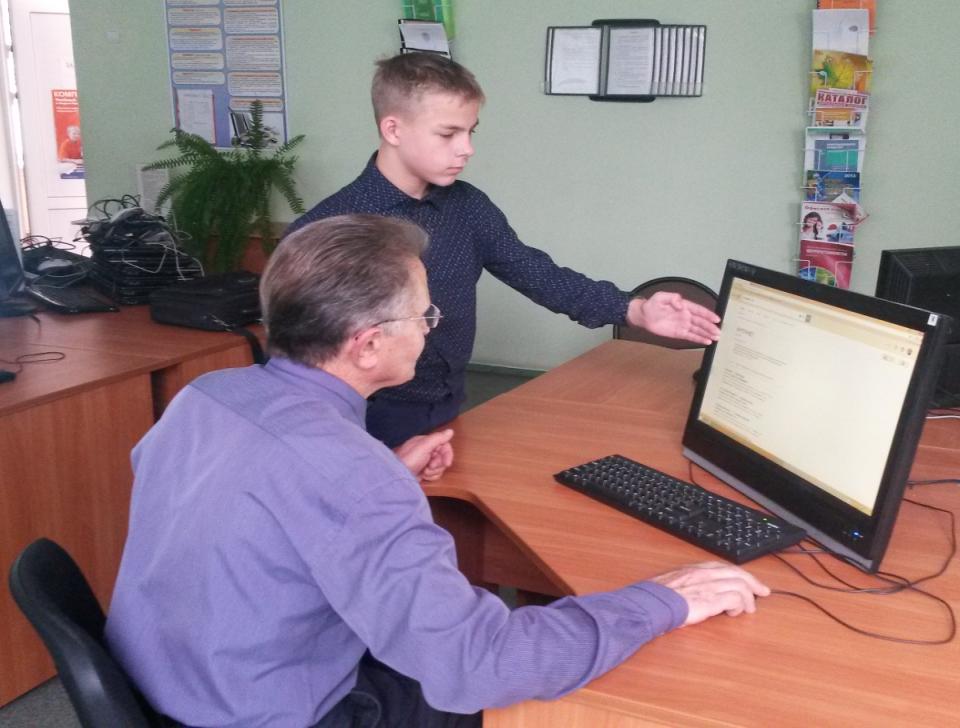 Участники акции были познакомлены с основными понятиями и названиями.
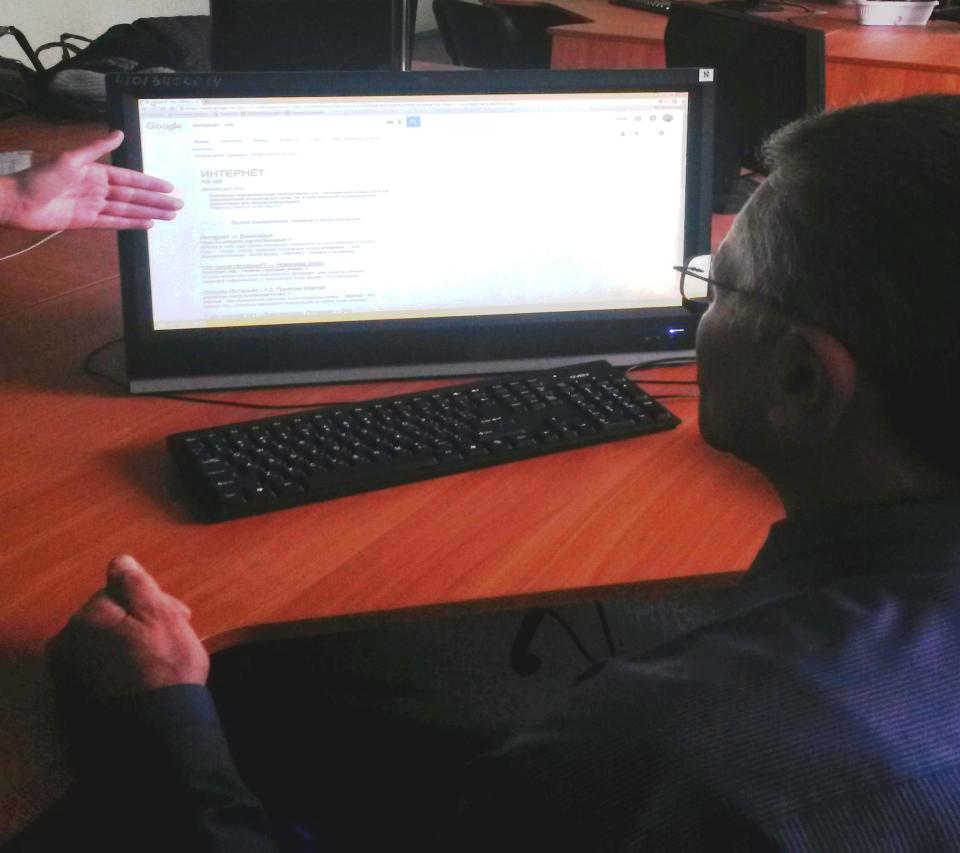 Познакомились со школьным сайтом, его интерфейсом и его возможностями.
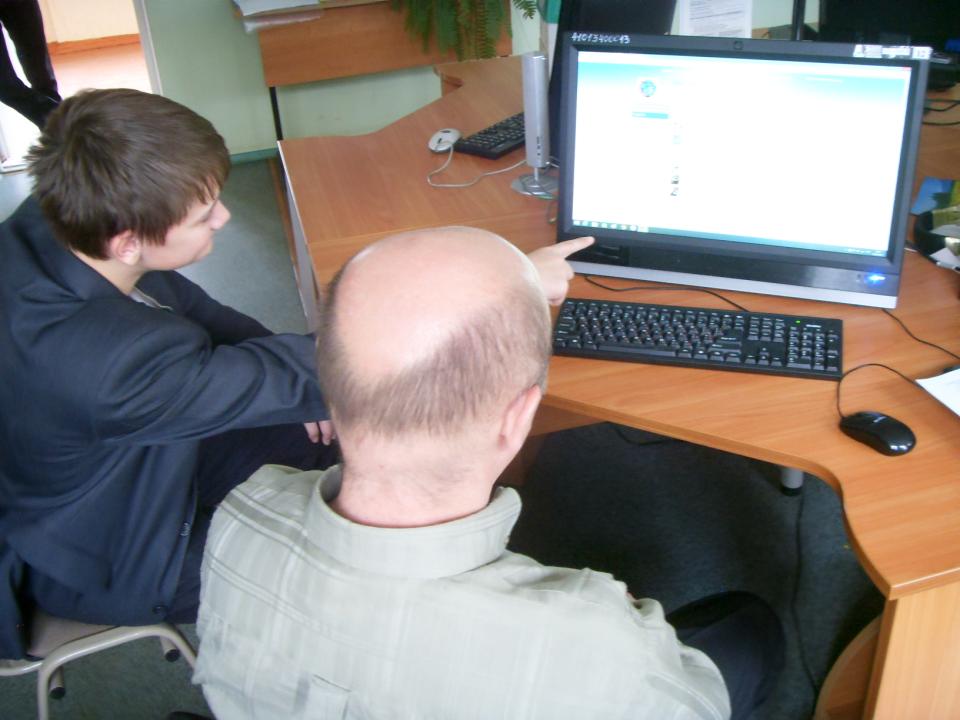 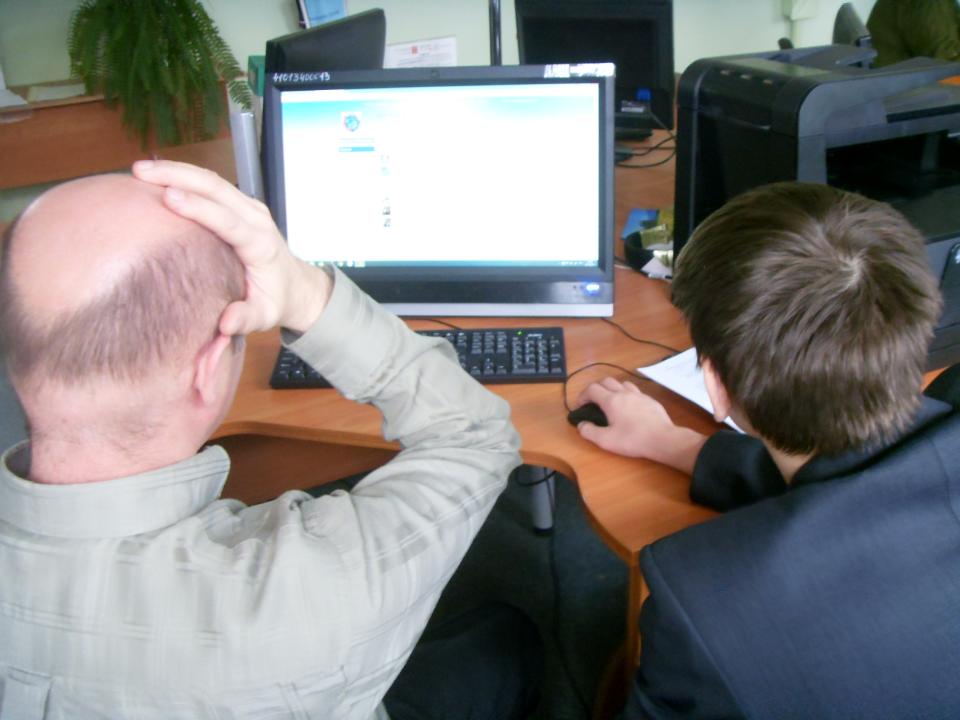 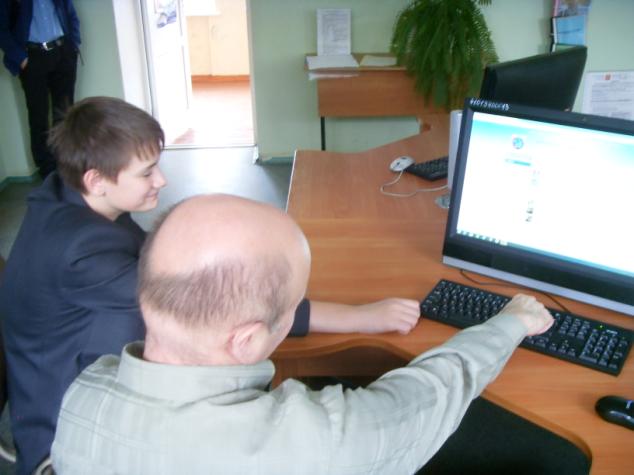 Научились обращению с социальными сетями, например Skype.
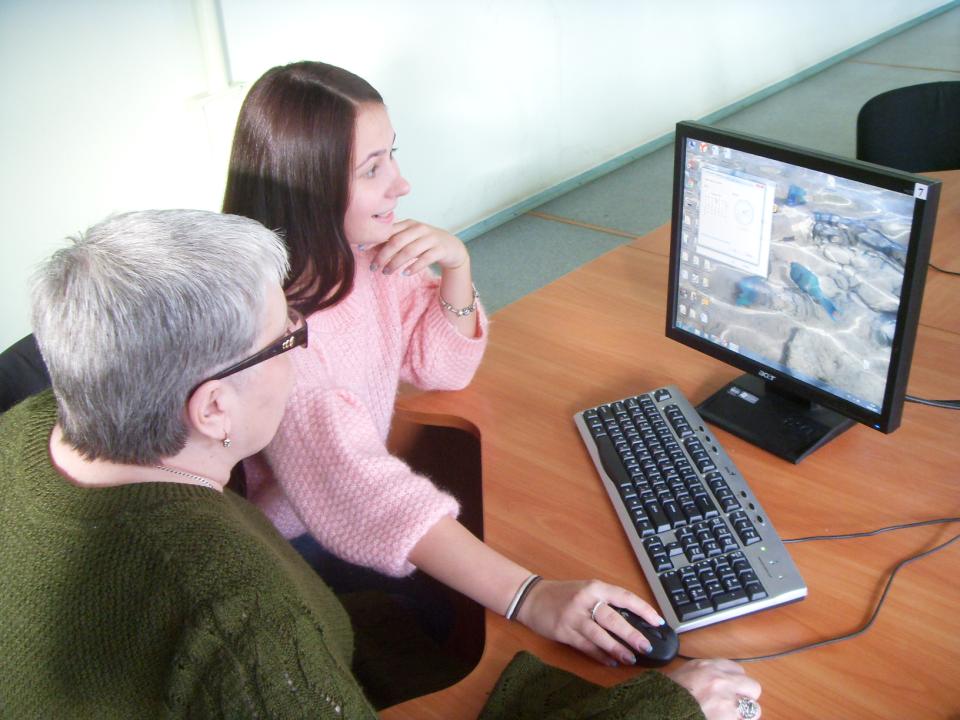 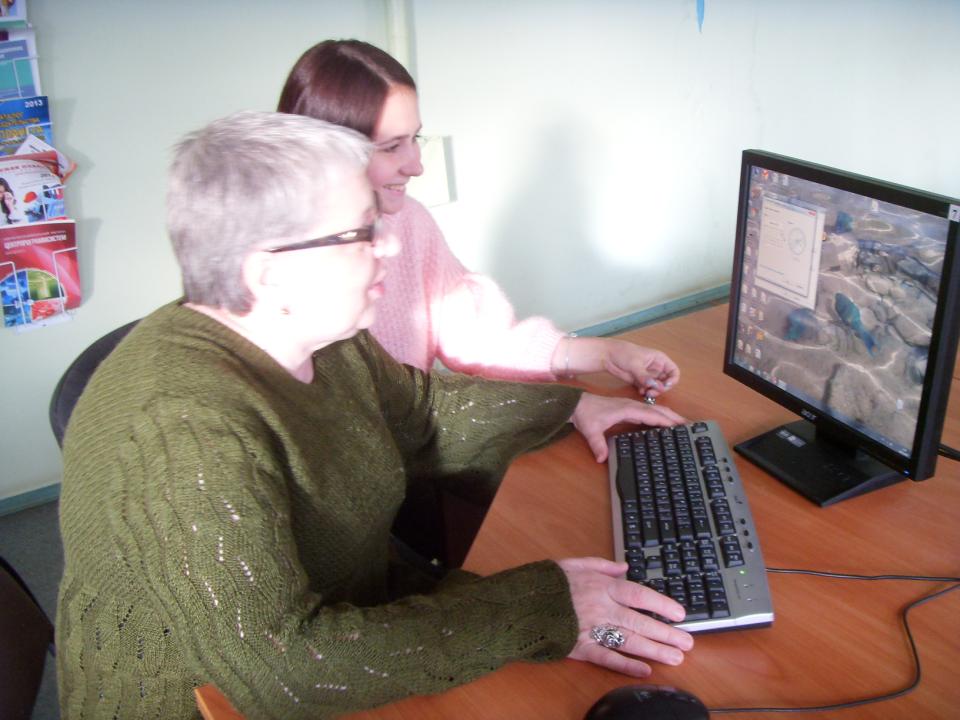 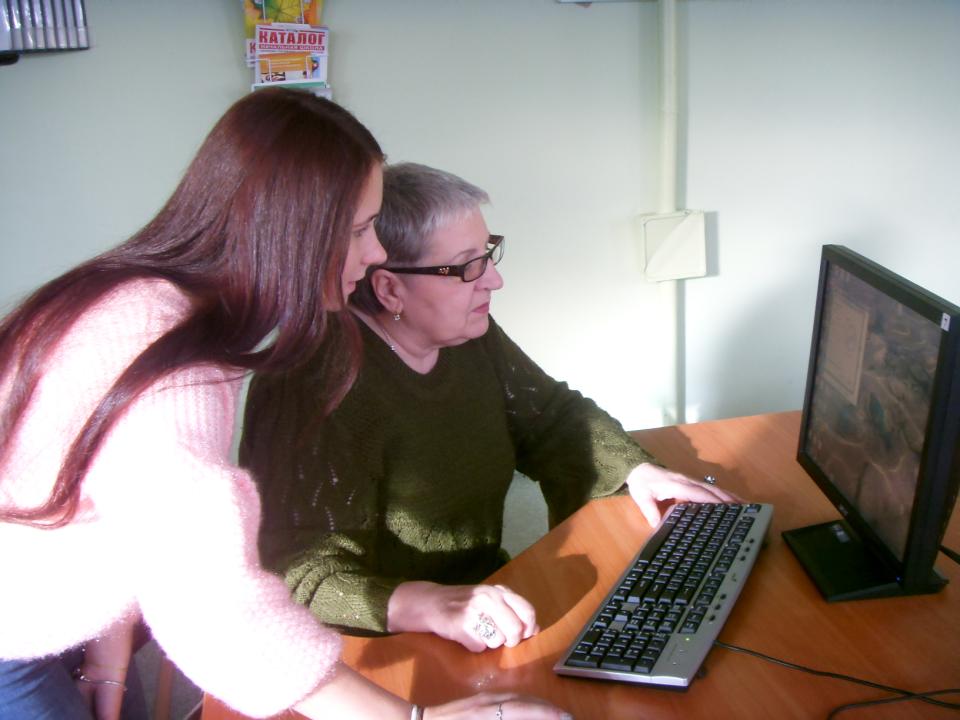 А так же мы научили изменять некоторые настройки компьютера, дабы процесс работы на нём упростился.
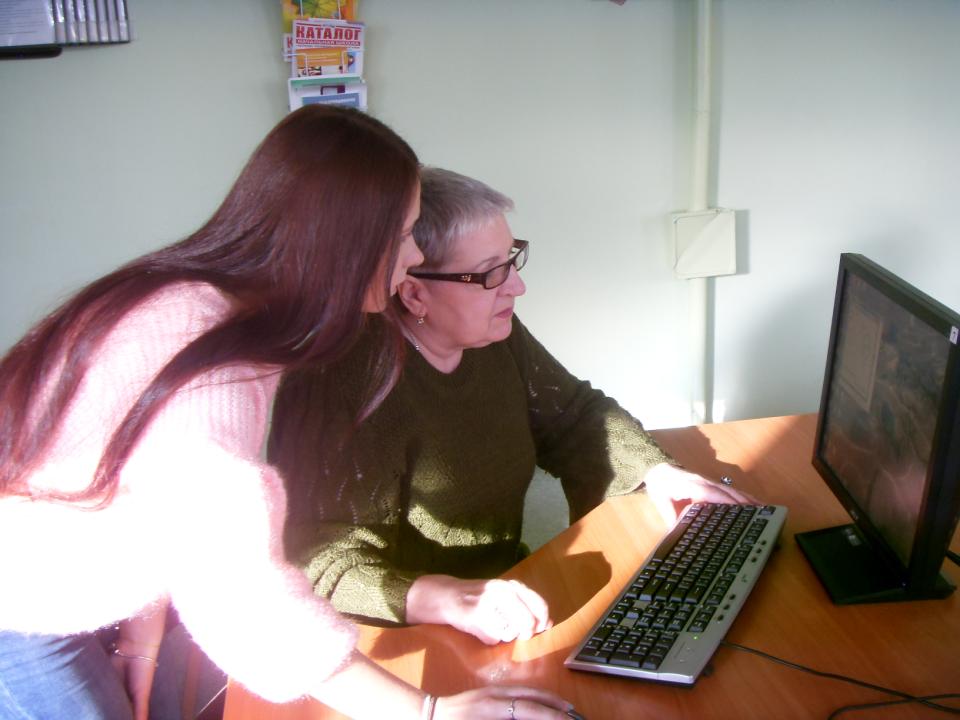 Участники акции остались довольными проведённой работой. Некоторые из них попробовали себя в роли учителя, иные научились чему-то новому, возможно, ранее для них не досягаемому.
С надеждой на виртуальное будущее!
Команда «Новото̀ры», МБОУ СОШ №5 г. Торжка